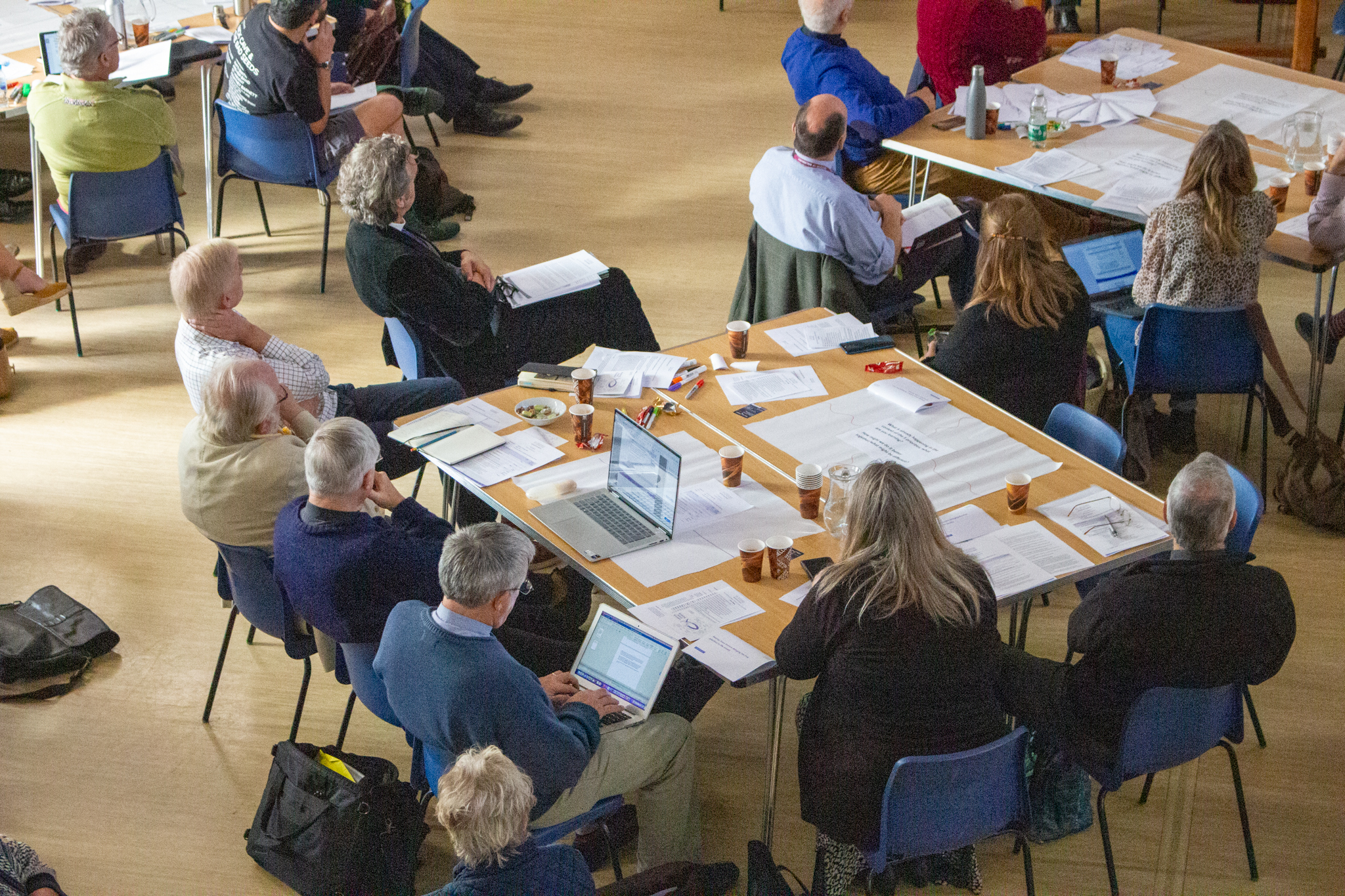 Diocesan Synod 
survey feedback
June 2024
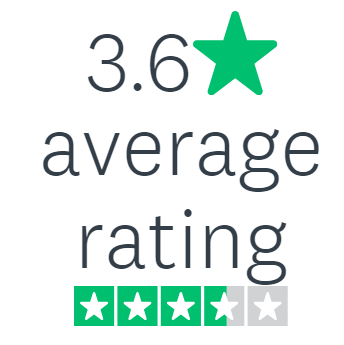 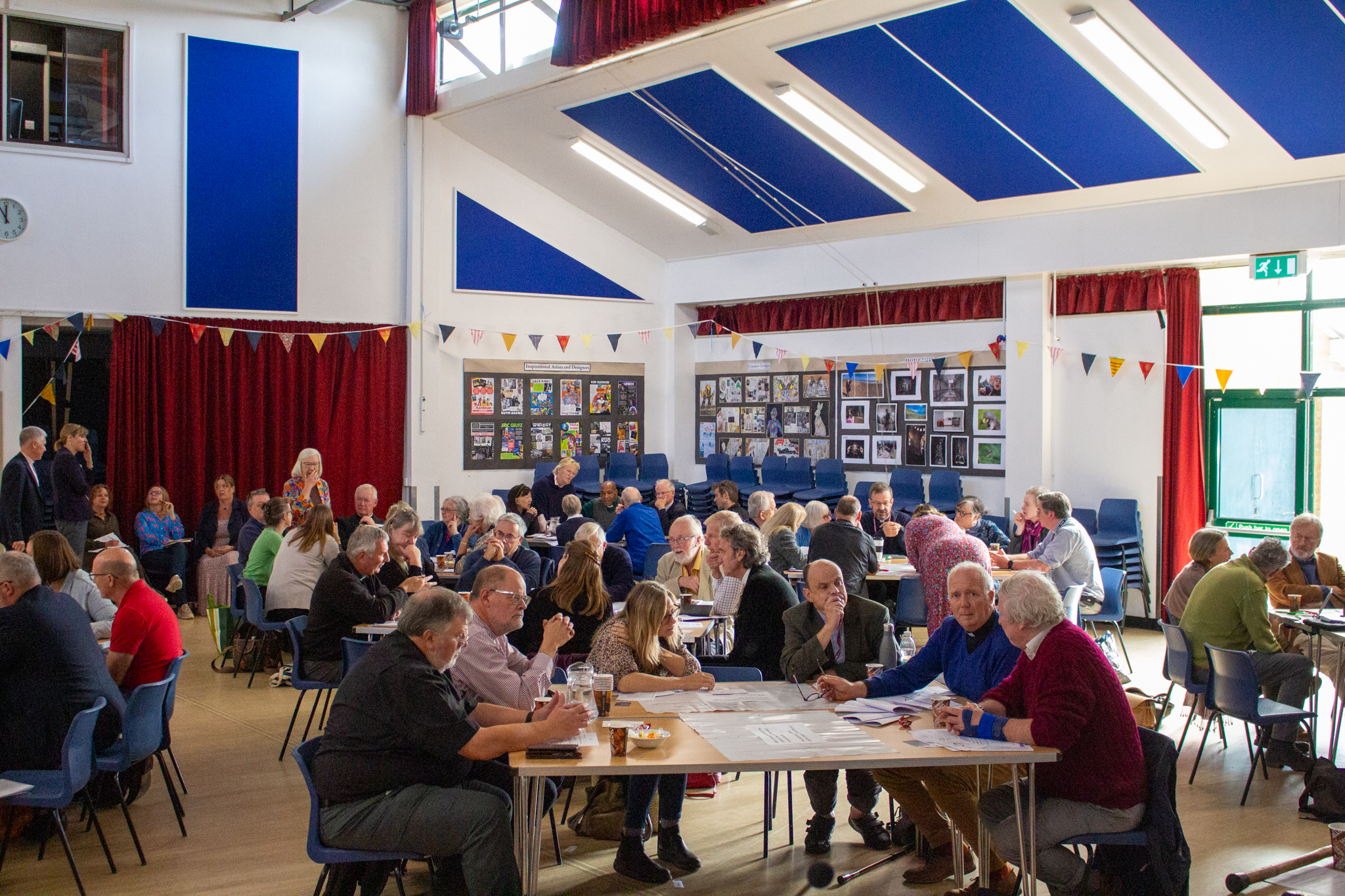 What have you valued this triennium?
Meeting people

Diocesan business

Church of England matters

Representing my community

Topical sessions
Raising awareness & debating parish challenges;
Vision progress
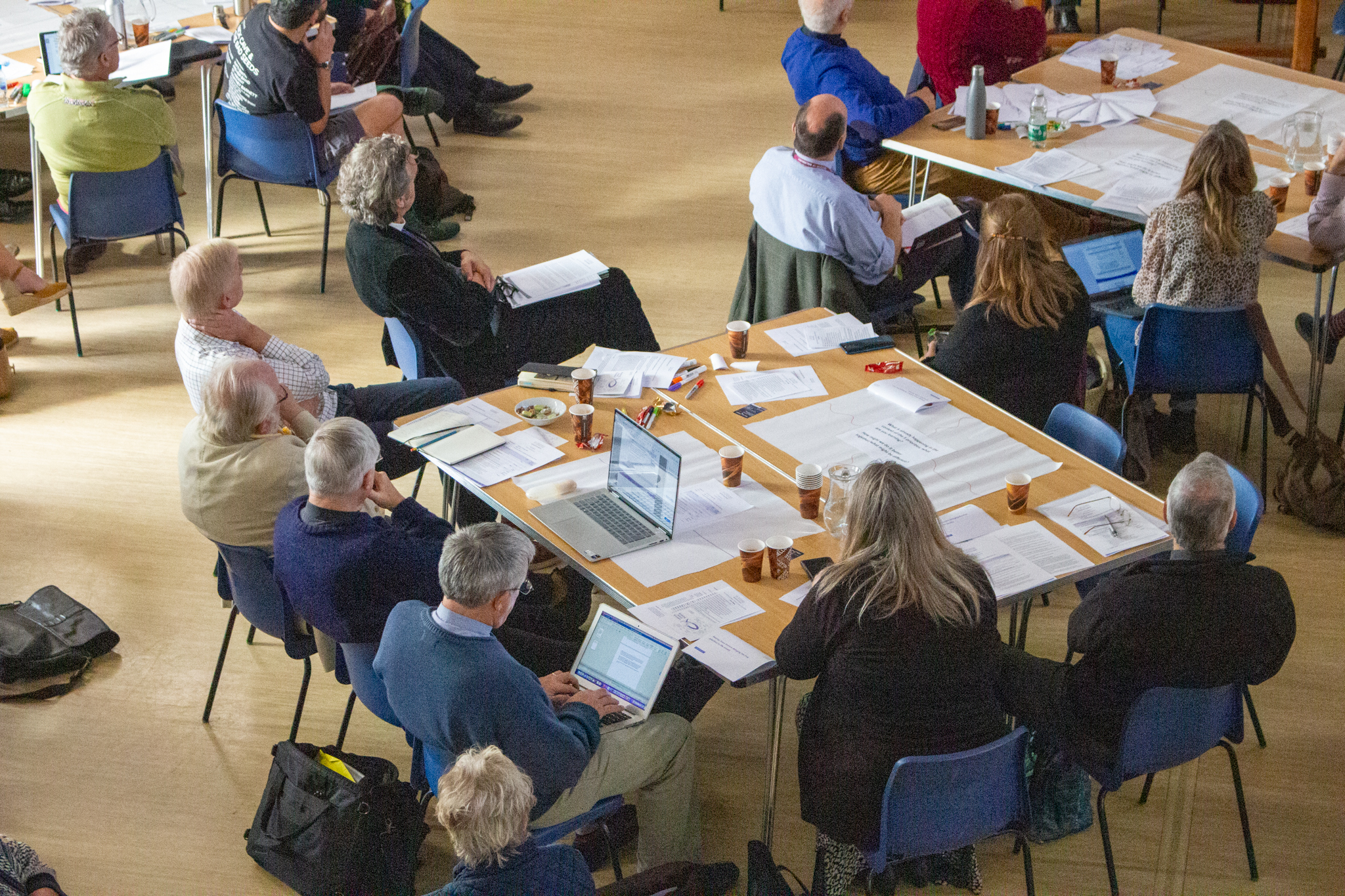 Advice to new members
Prepare (read & reflect on papers)

Engagement with deanery reps

Listen, participate, represent your communities, ask questions

Network at meetings

Feedback to deaneries; cascade of information
Synod meeting practicalities
12 October:  In person, Saturday (usually 10:00 – 15:30)

February:  Virtual, mid-week evening (usually 17:30 – 20:00)

June:  In person, mid-week evening ; DBF AGM
Summary
A strong desire to be an effective and impactful body and for members to make meaningful contributions (what does good look like?)
More discussion, debate, networking and participation
Focus on topics that will make a difference / matter, i.e. parish challenges and vision progress
A range of ways to engage, feedback and raise questions 
Blend of in-person & virtual meetings at ‘central’ locations
Induction for all members
Improve dissemination of information
Strengthen the link and effectiveness of Diocesan / Deanery synods
The need and desire to attract a younger and more diverse membership that represents the communities we serve
Contact us
parishsupport@salisbury.anglican.org 

Phone:  01722 411922

Joanne Sandall-Ball (ext 325)
Miriam Longfoot (ext 342)
Elizabeth Harvey (ext 315)

Name.surname@salisbury.anglican.org
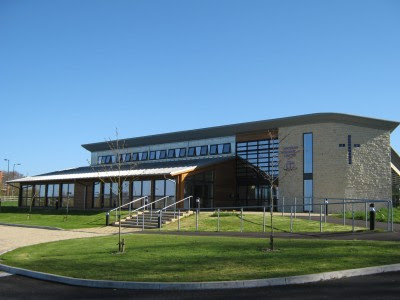